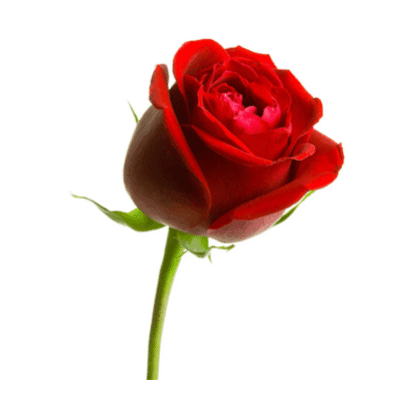 Welcome
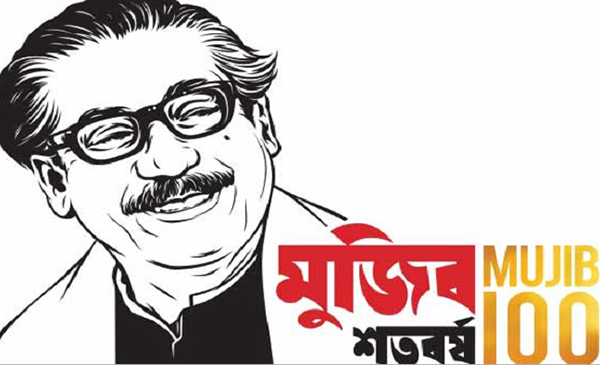 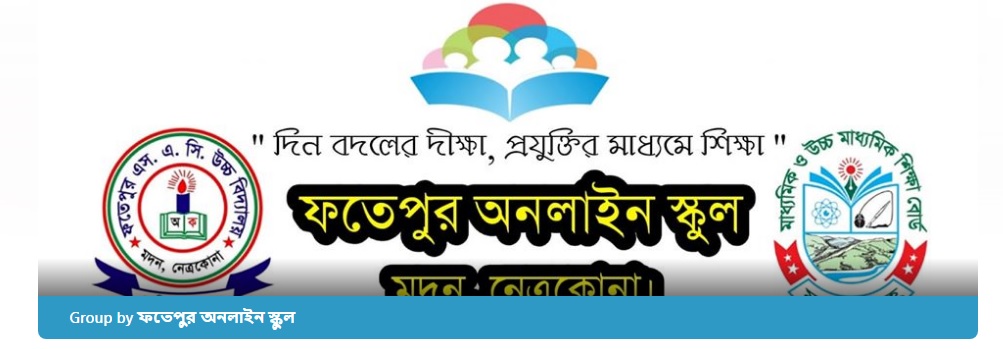 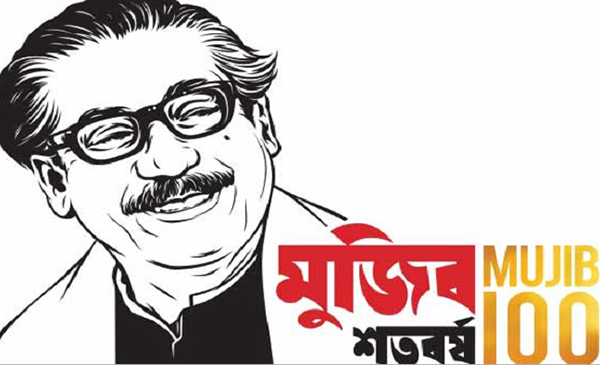 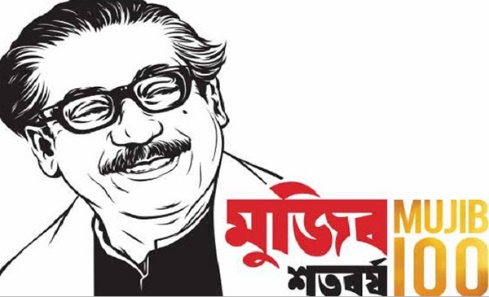 Identity
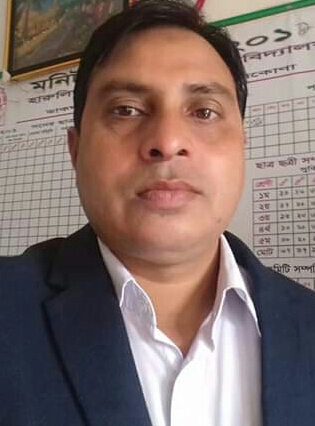 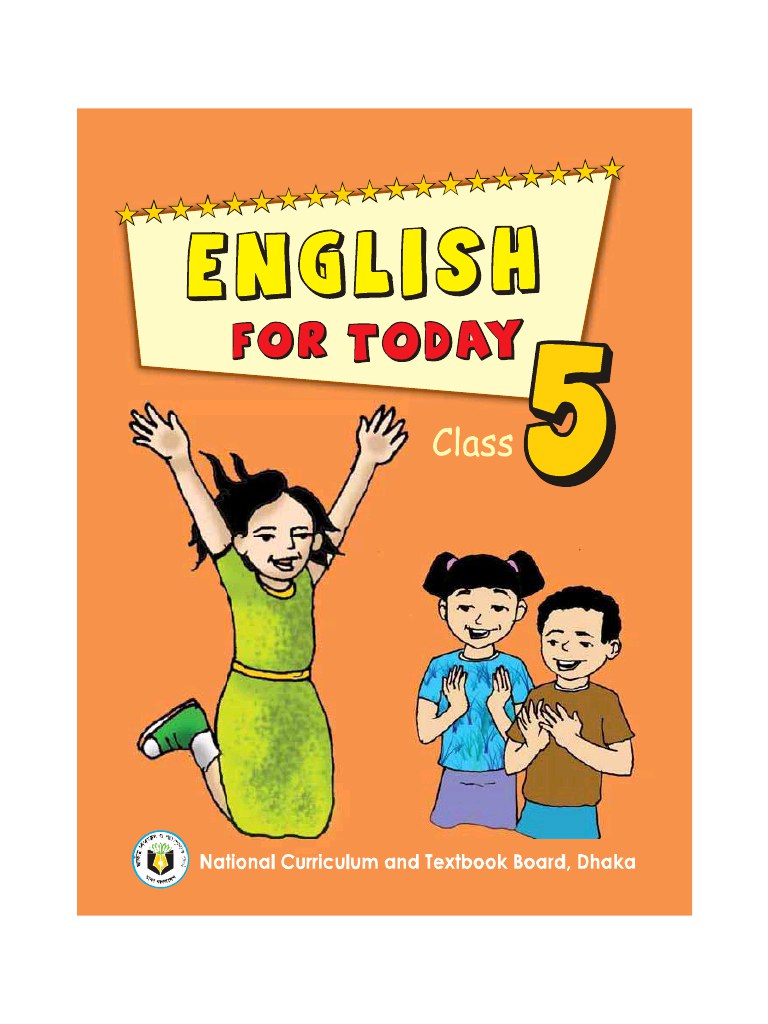 English For Today
Class:5
Unit:17
Activity: H
Md.kamruzzaman.
Assistant teacher
Harulia govt. primary school.
Kendua,netrakona.
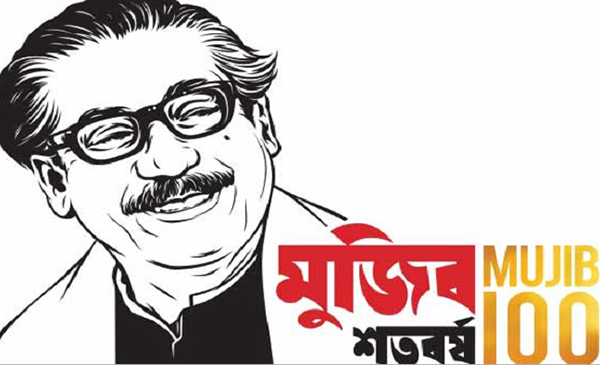 Good afternoon students.
How are you today?
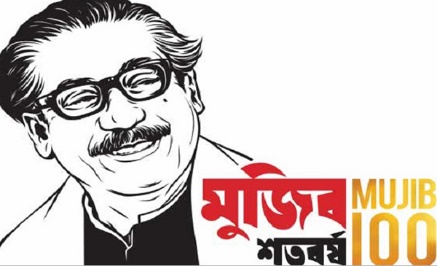 Look at the pictures
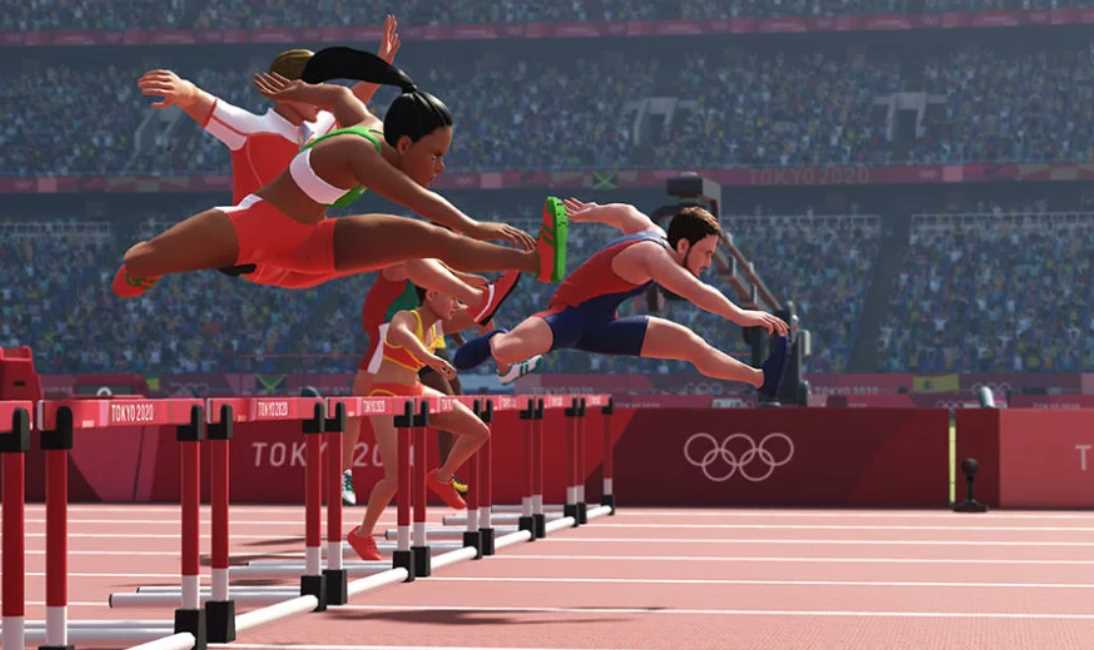 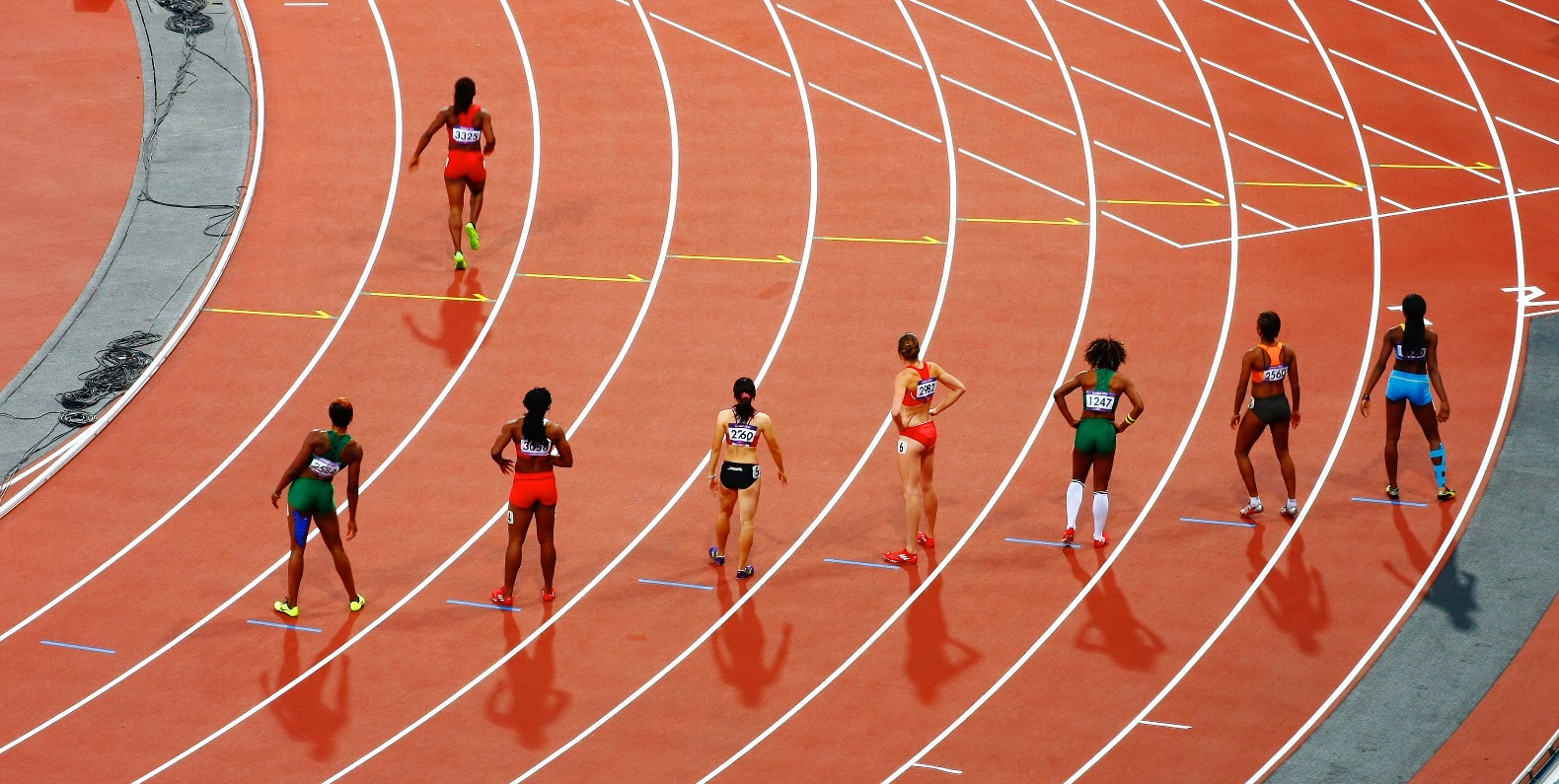 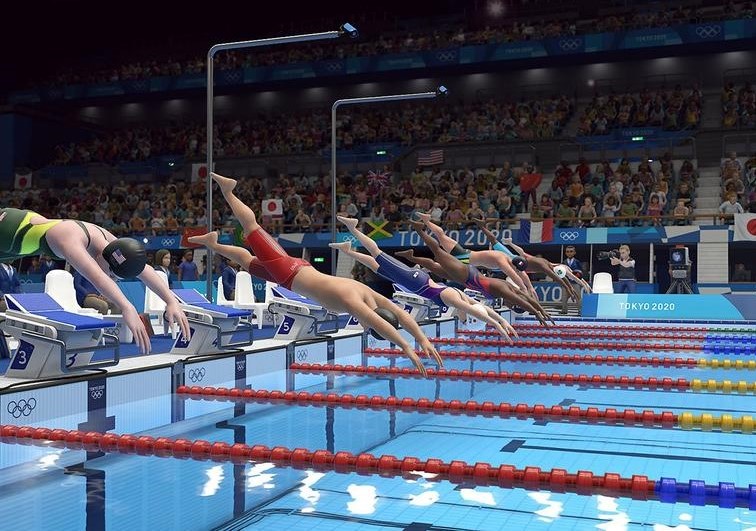 Can you guess, what are the pictures about?
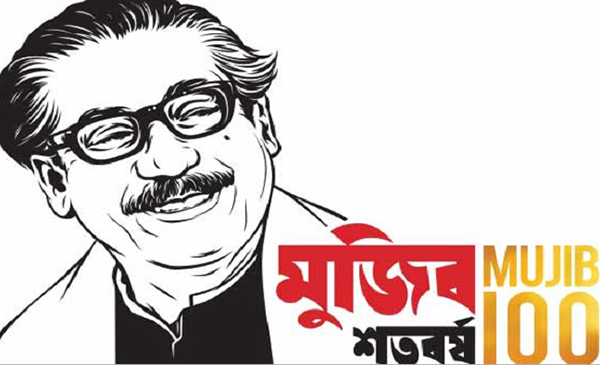 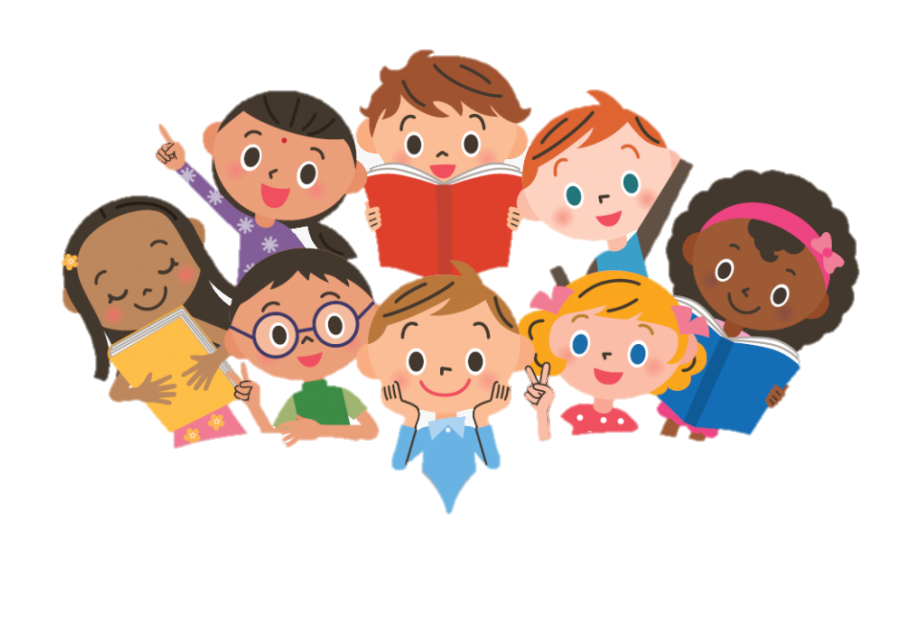 Our today’s lesson is…
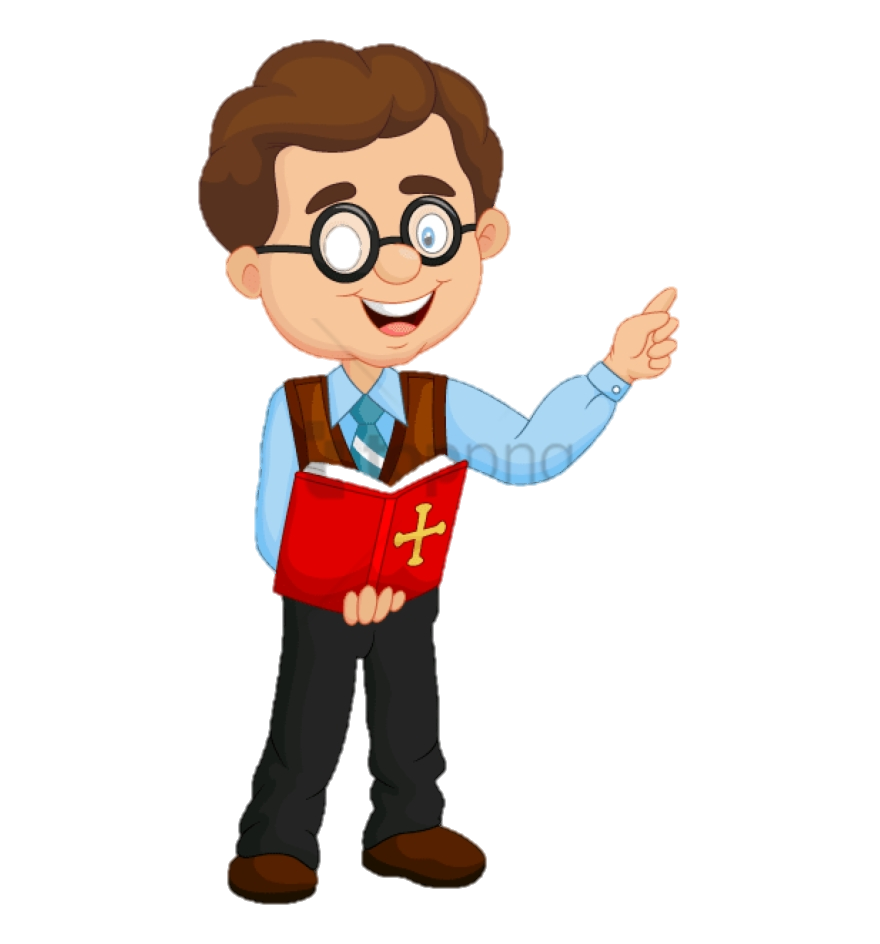 Sport
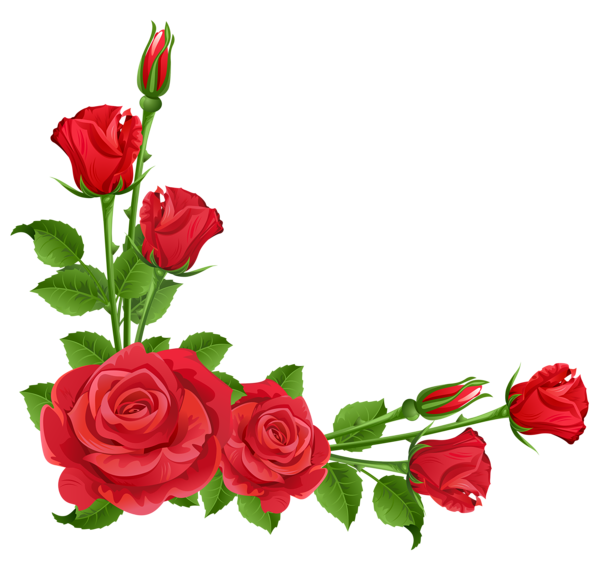 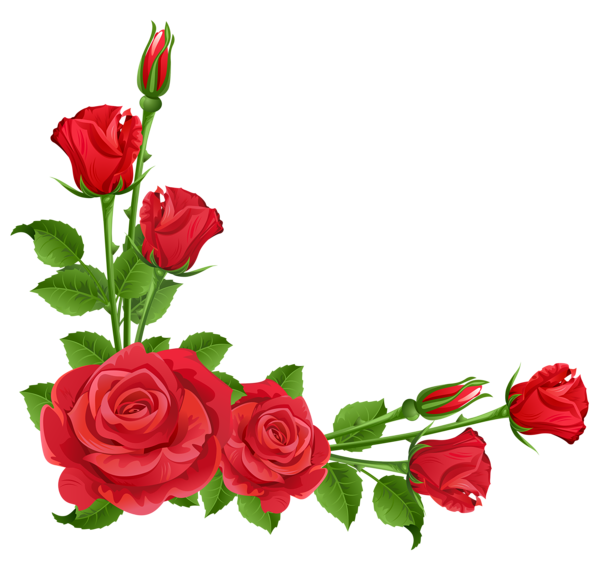 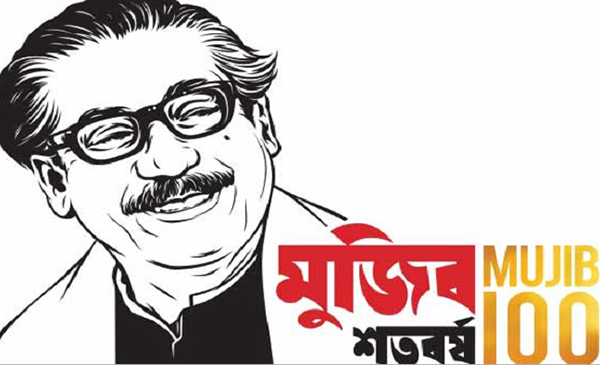 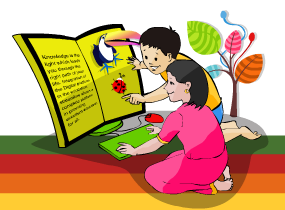 Learning outcomes
Students will be able to…
understand questions about objects around them;
say words, phrases, and sentences with proper
       sounds and stress;
read paragraphs, dialogues stories, letters and
       other texts;
recognize and read ordinal numbers up to 20th.
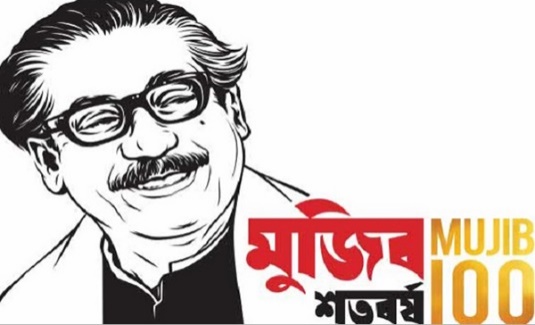 Look and read
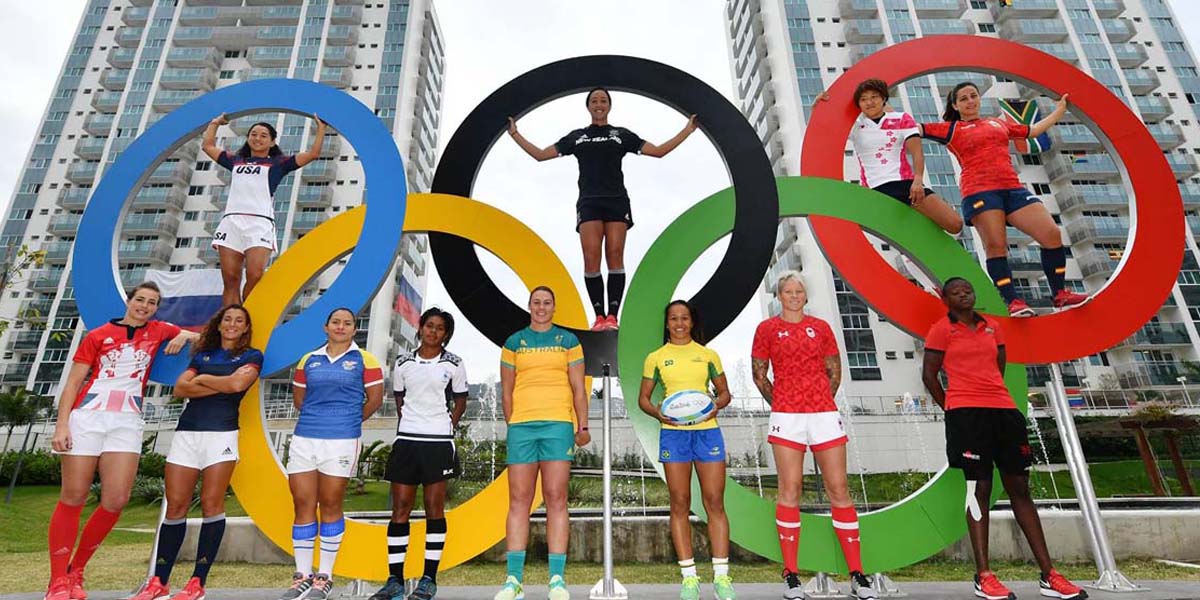 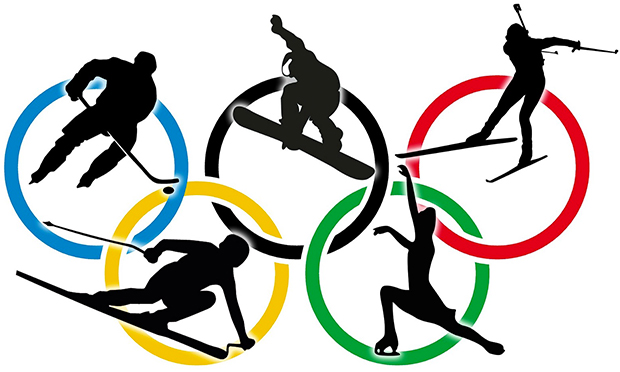 The Olympic games is the biggest sports competition in
The world. The Olympics are held every four years in a
different host city. More than 200 nations send a total of
about 13,000 athletes to compete in more than 30
different sports.
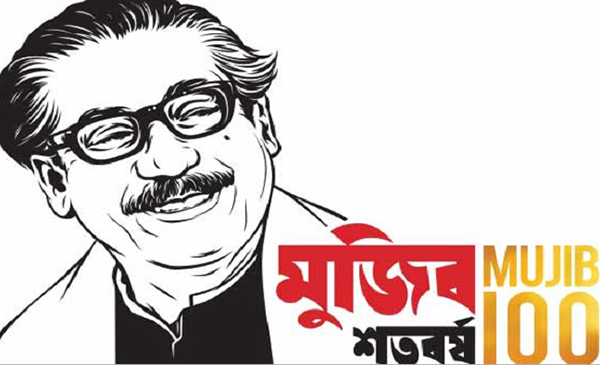 Look and read
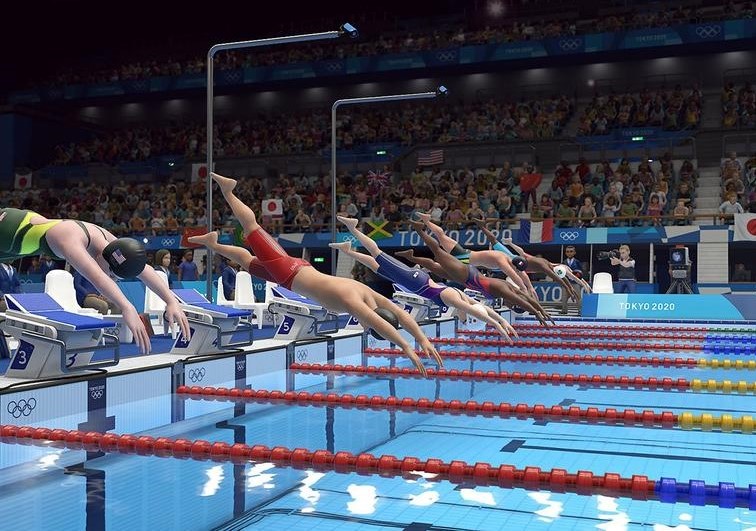 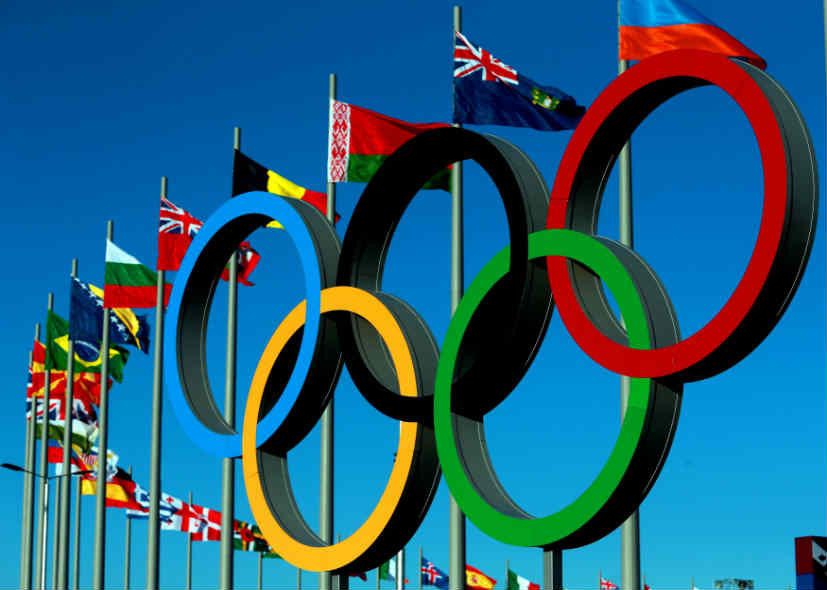 The first Olympic Games were held in Greece almost
3,000 years ago. The modern Olympic Games started
in 1896, and there have been 31 Olympic competition
since then.
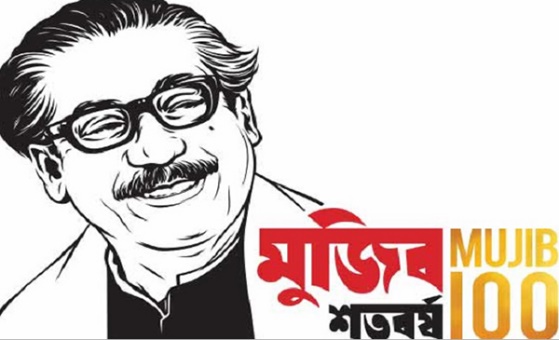 Listen to the audio very carefully.
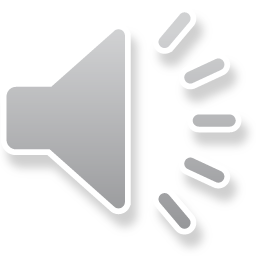 Listen to the audio once again.
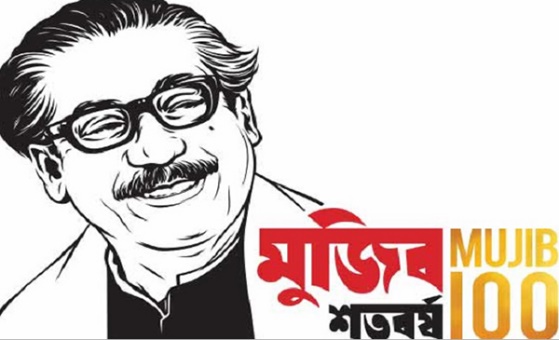 Teacher’s reading
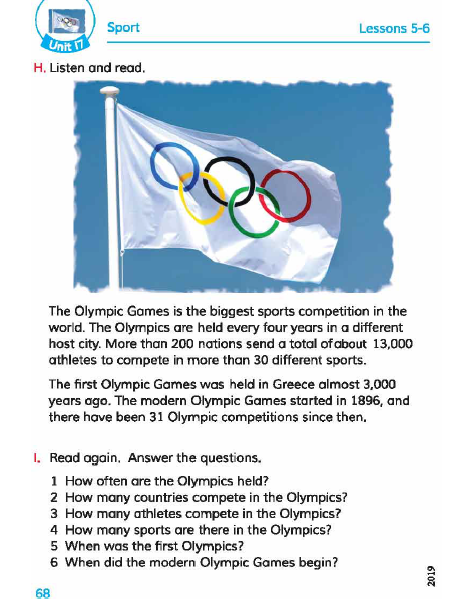 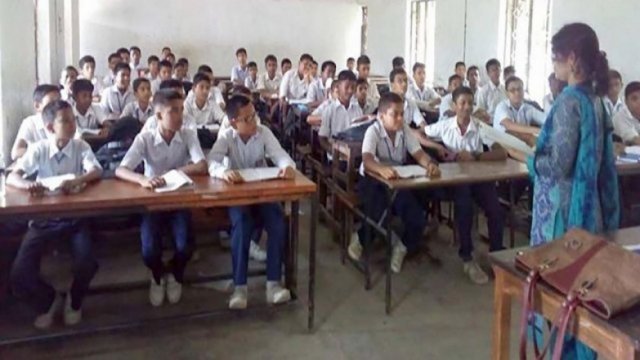 I’ll read the text and you will 
follow me very carefully.
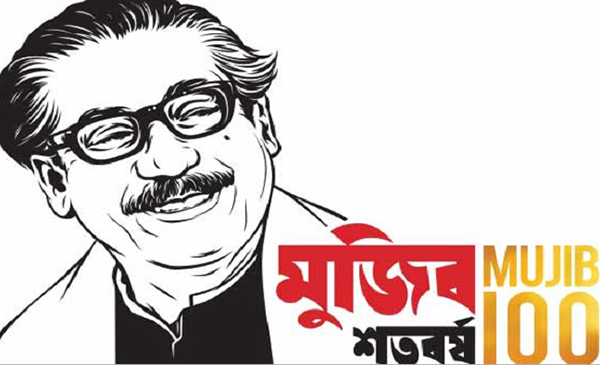 Match the words in column A with their meaning in column B
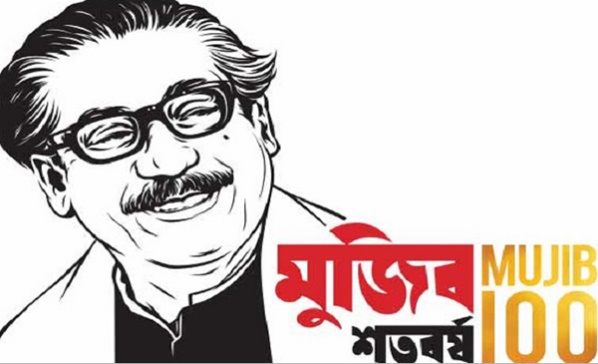 Students’ silent reading.
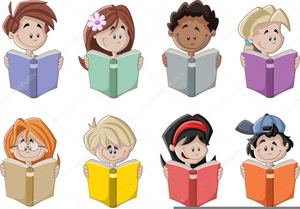 Read the text silently and answer the following questions.
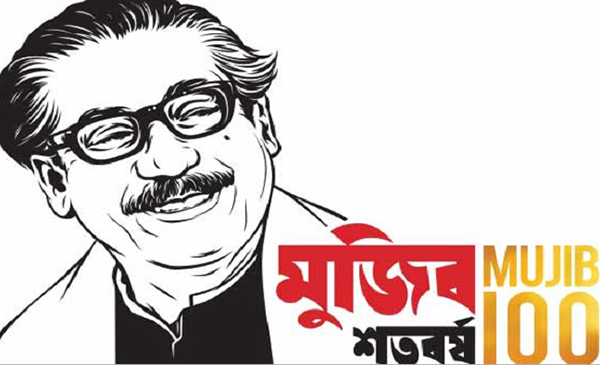 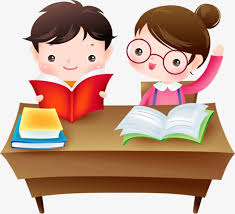 Write True or False.
The Olympics are held every three years.
More than 200 countries participate in Olympics.
About 1300 athletes compete in Olympic.
The first Olympics were held in Greece.
The modern Olympic games started in 1896.
a) False    b) True    c) False    d) True    e) True
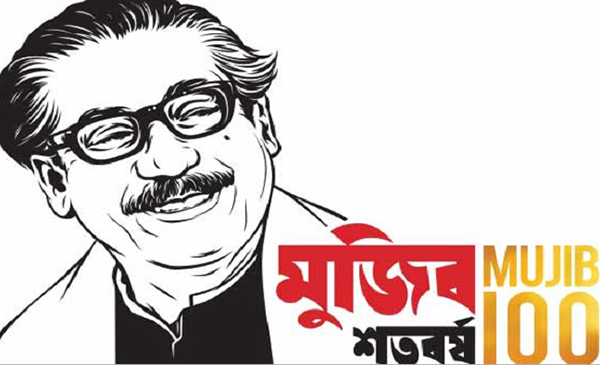 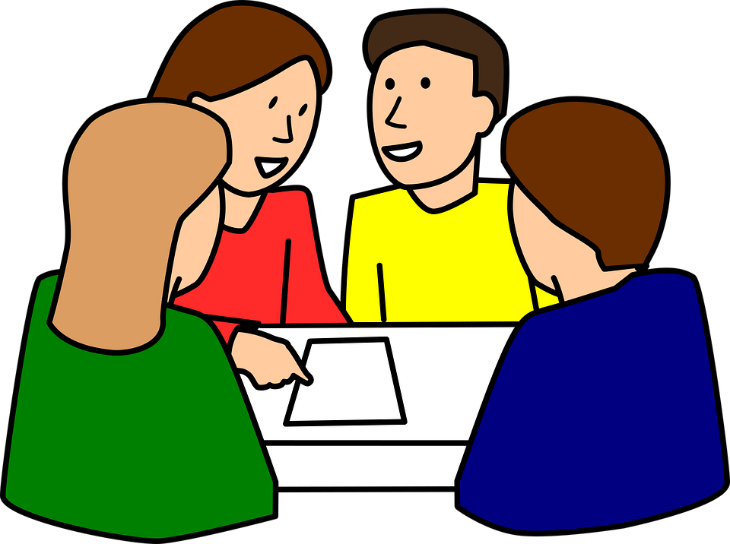 Home work
Answer the following questions discussing in groups.
How often are the Olympics held?
How many countries compete in the Olympics?
How many athletes compete in the Olympics?
How many sports are there in the Olympics?
When was the first Olympics?
When did the modern Olympic games begin?
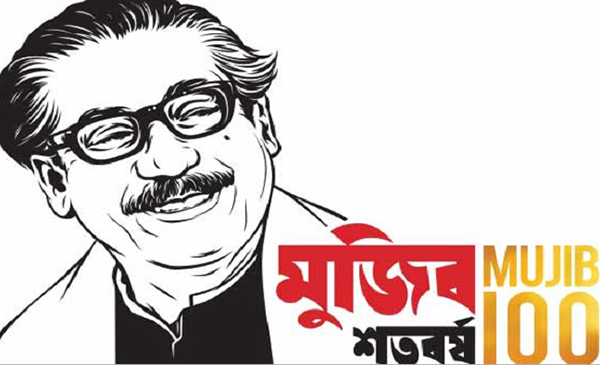 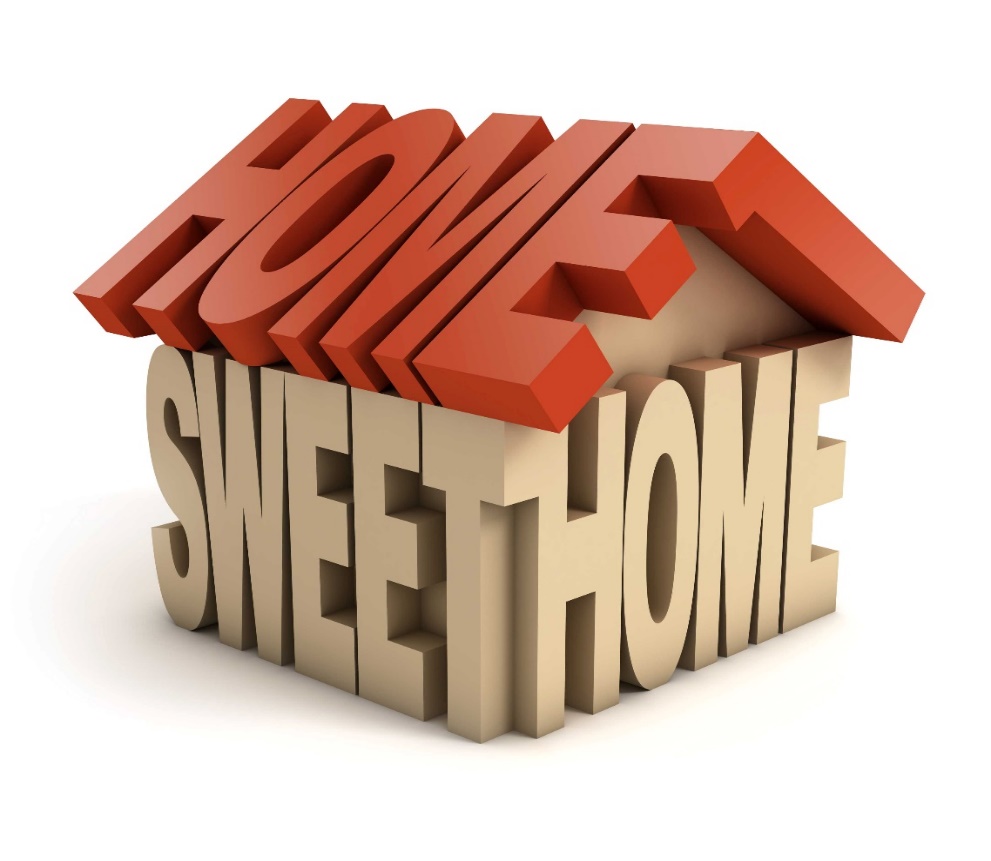 Homework
Write a short composition about “Olympic Games”
in 10 sentences.
Thank you to all.
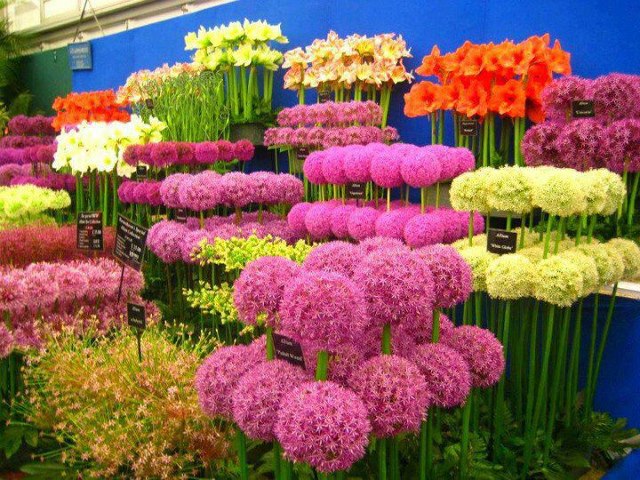